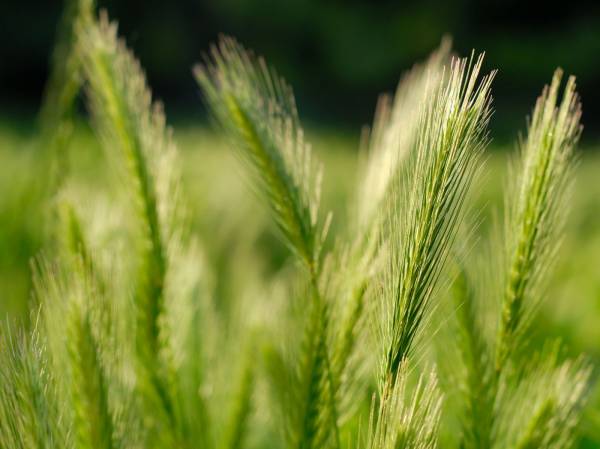 Зерновые культуры
Стропус Л.Ю.
Сафиулина Л.Р.
Из истории происхождения пшеницы
В 3 – 4 тысячелетии до новой эры в стране Шумер зародилась пшеница.
Из Передней Азии ещё в глубокой древности пшеница расселилась по всей Европе и Азии.
В процессе эволюции род пшеницы претерпел значительные изменения.
В дореволюционной России пшеницу выращивали в основном на Украине, на Дону и Кубани, в Поволжье, на юге Урала, в Сибири.
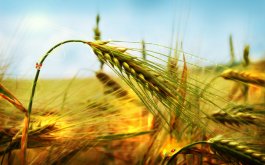 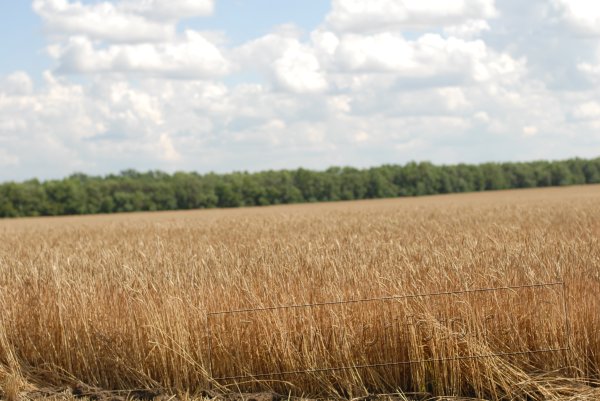 Угадай-ка!
Загадаю загадку,
Закину на грядку,
А время пройдёт,
Калачом взойдёт.
Матушкой-весной
В платье цветном,
Матушкой-зимой
В саване одном.
зерно
поле
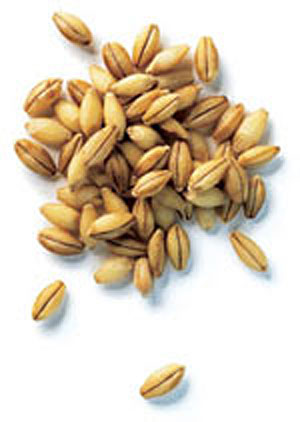 Какие виды зерновых культур вы знаете?
Виды зерновых культур
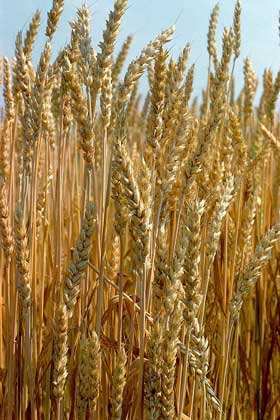 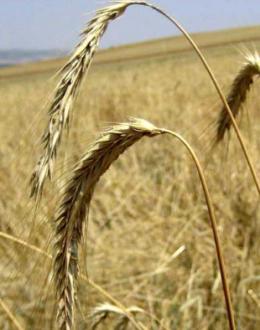 рожь
пшеница
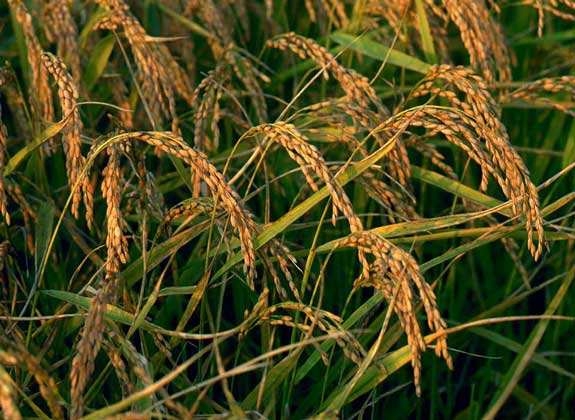 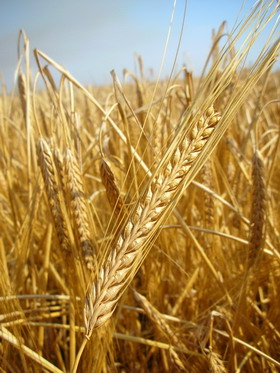 рис
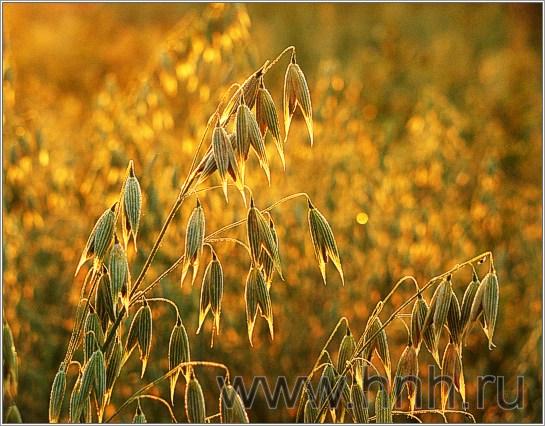 ячмень
овёс
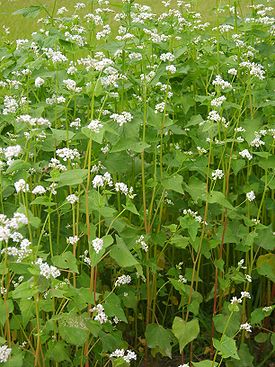 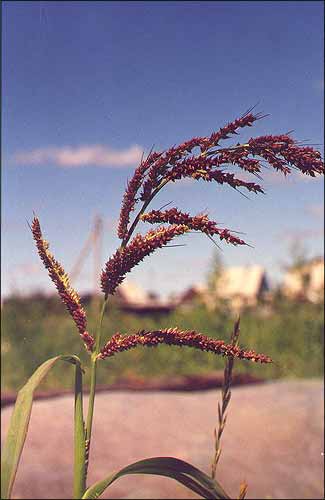 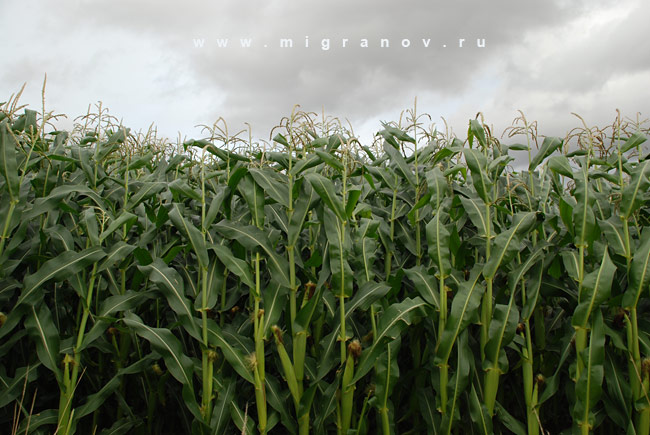 просо
гречиха
кукуруза
Как вы думаете, достаточно ли зерно посадить в сухую почву?
Какие условия будут влиять на прорастание и развитие зерновых культур?
Температура
 почвы и воздуха
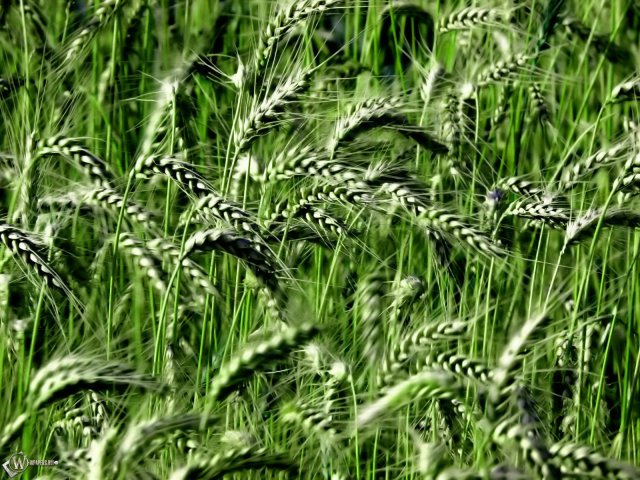 Влажность почвы
Длина 
светового дня
Изделия из зерновых культур
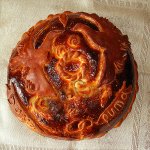 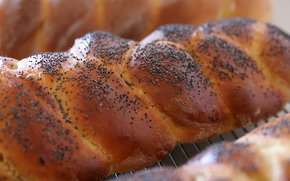 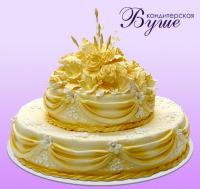 каравай
плетёнка
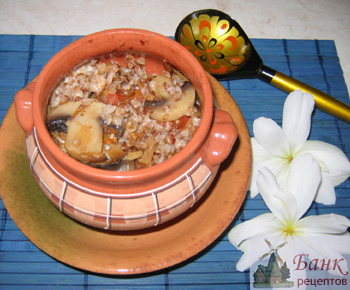 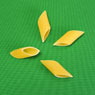 торт
перья
каша
Крупы
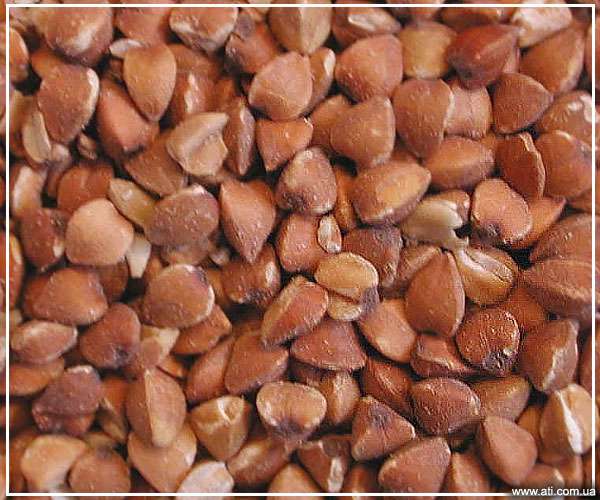 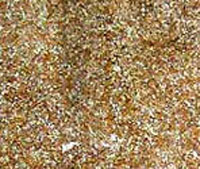 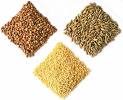 ячневая
овсяные
гречневая
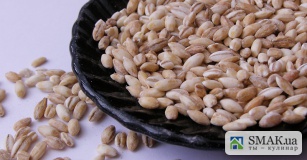 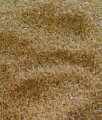 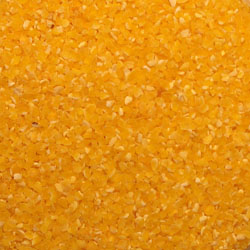 перловая
пшеничная
кукурузная
Арифметическая грамматика
горох
Города – да + х =
колос
Кол + ось – ь =
гречиха
Греция – ци + чих – я + а =
Мороженое – мо – е + ь – ено =
рожь
Картины и фотографии хлебных полей
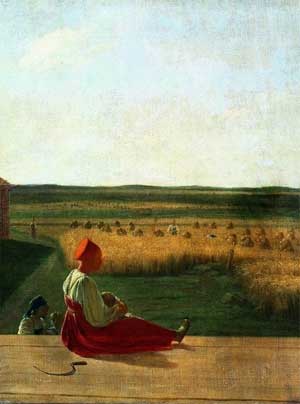 А. Венецианов
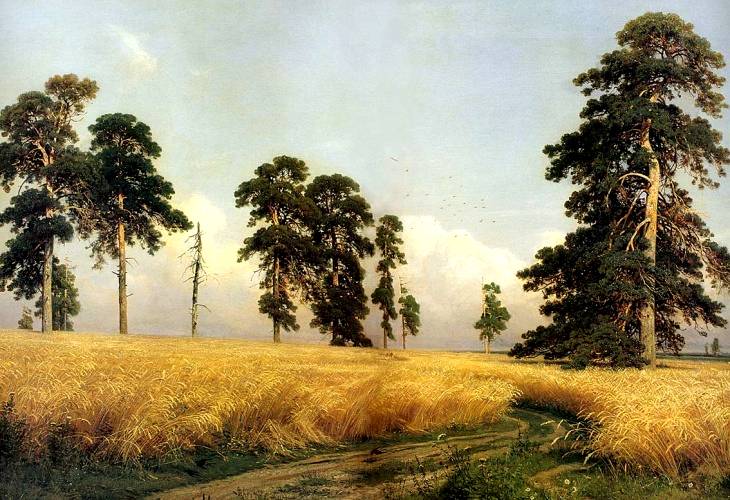 И.И.Шишкин
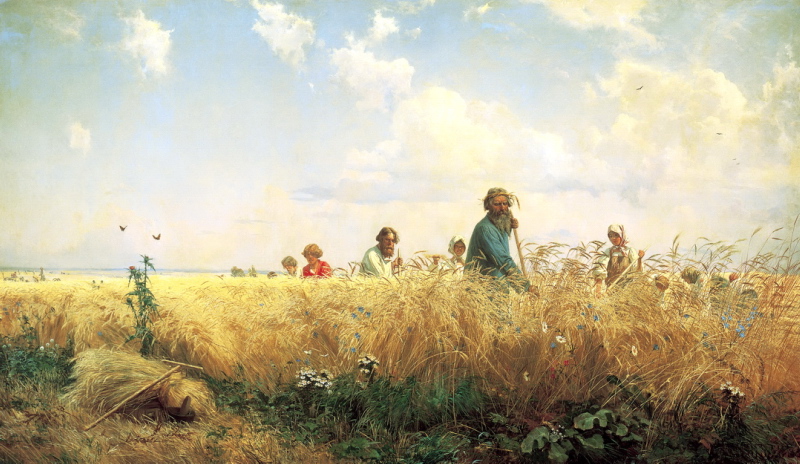 Г. Мясоедов
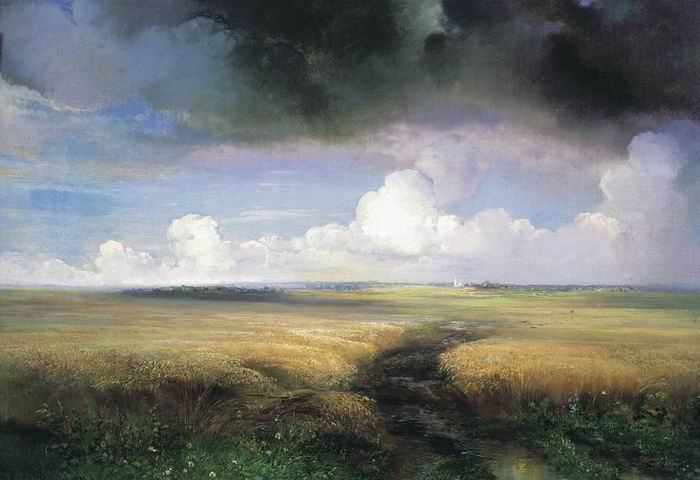 А. Саврасов
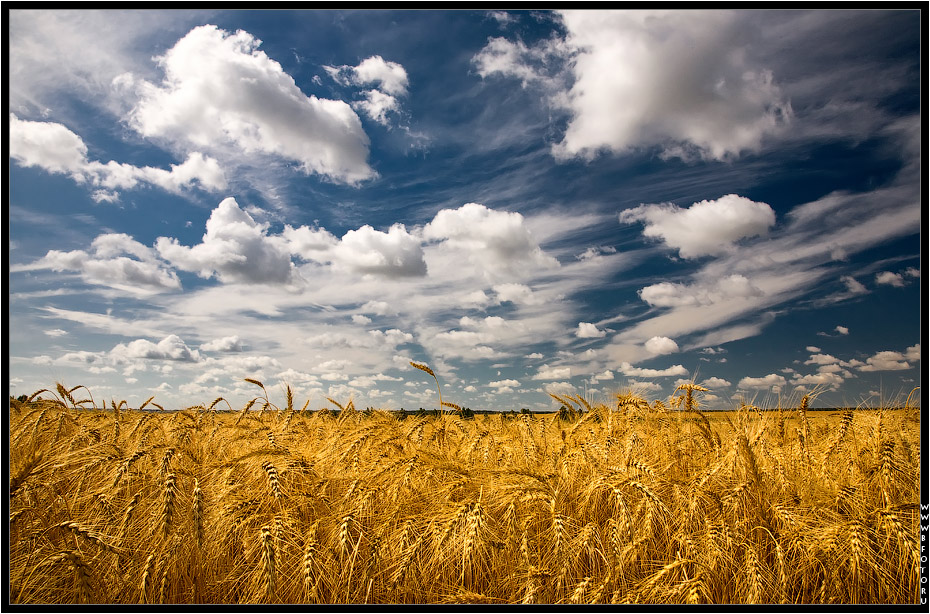 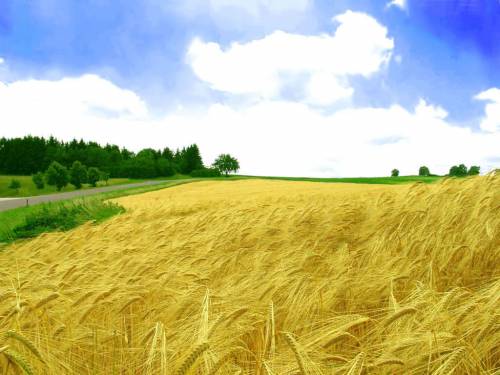 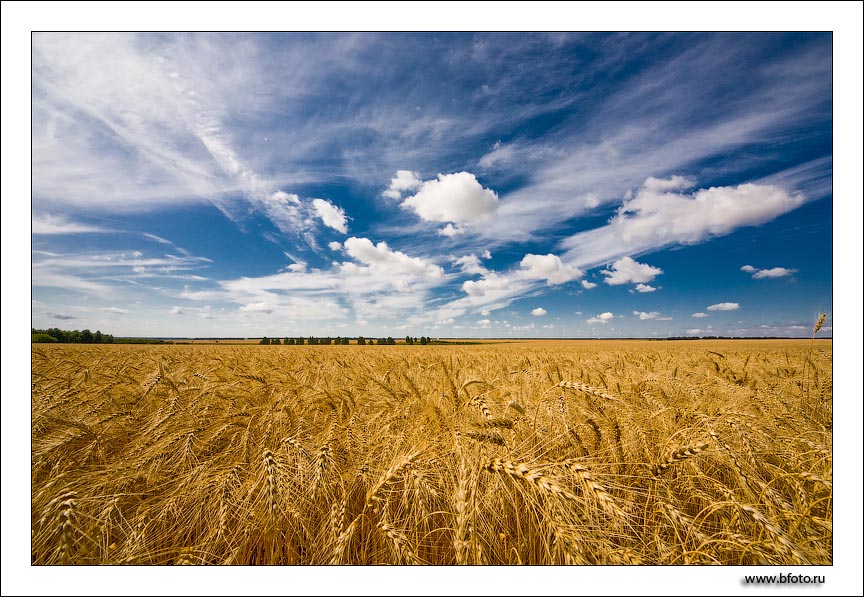 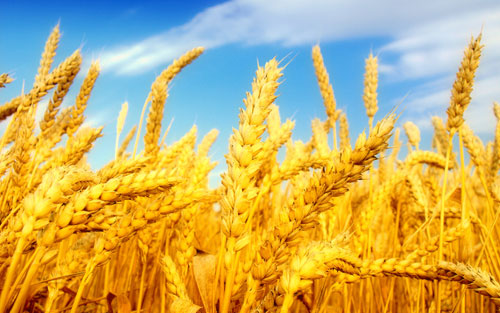 Спасибо за внимание